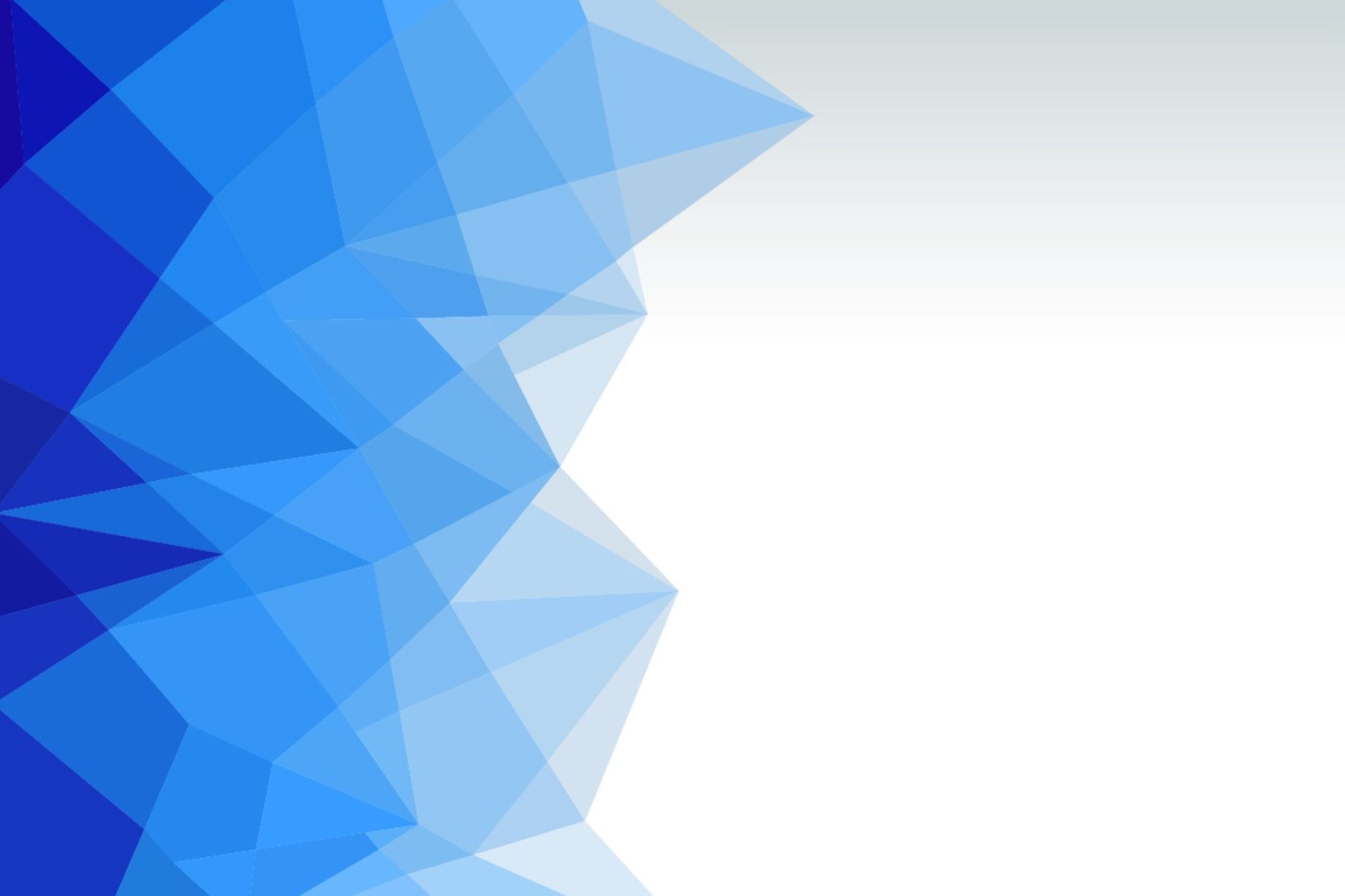 DS 4440
Deep Learning
Concepts to Know So Far
McCoullough-Pitts neuron model (weighted sum then nonlinearity)
Binary logic neural networks
Universal computations (two+ layers and nonlinearities are needed)
Gradient descent
Modular machine learning: Pytorch tensors, autograd, and modules
Two topics today
Crafting a Loss: Cross-entropy loss versus Mean-Square Error
Softmax layers
Cross-entropy loss
Interacting with the CE loss 


The backpropagation algorithm, part 1
The overall algorithm
Creating a computation graph in python using operator overloading
Topological sort
The forward pass
Crafting a Loss (an “error function”)
One-class-per-neuron encoding for classification
One-hot encoding for paired classification data
An example small data set
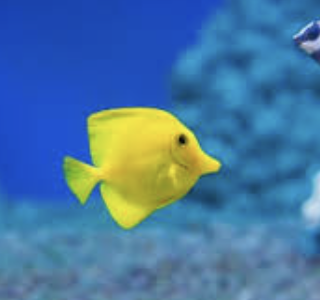 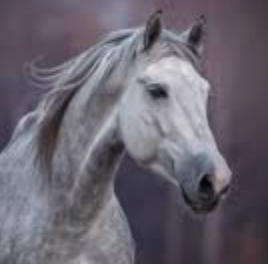 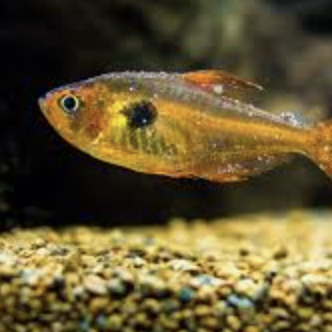 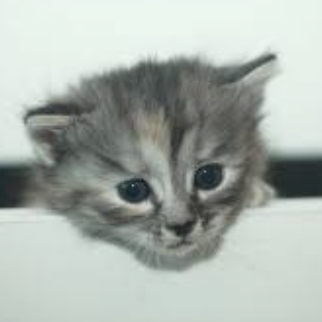 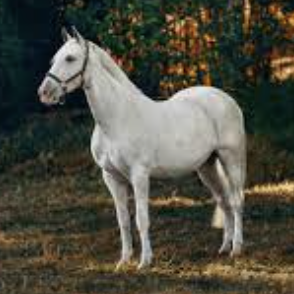 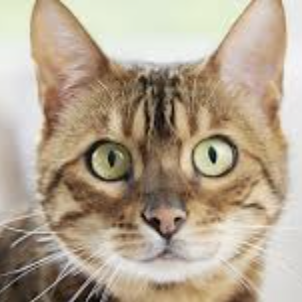 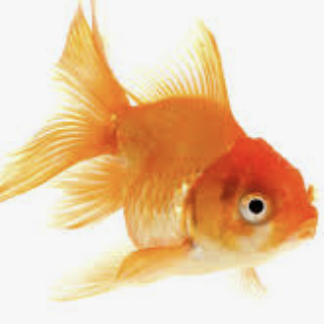 Purpose of a loss function
“Predictions” from network output
“Ground truth data”
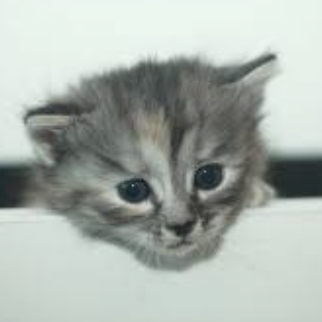 Properties of a good loss function
“Predictions” from network output
“Ground truth data”
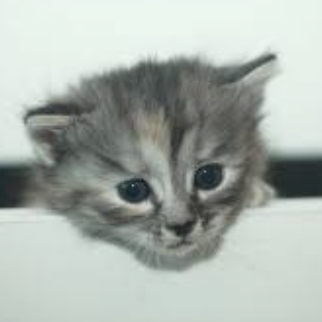 Ideal loss function:
High when it’s bad, low when it’s good
Differentiable (so we can do gradient descent)
“Sloped” everywhere except at the global minimum
Ideally, we also know what it means, i.e., what are the “units”?
Some candidate loss functions
Important to know: Softmax output for a classifier
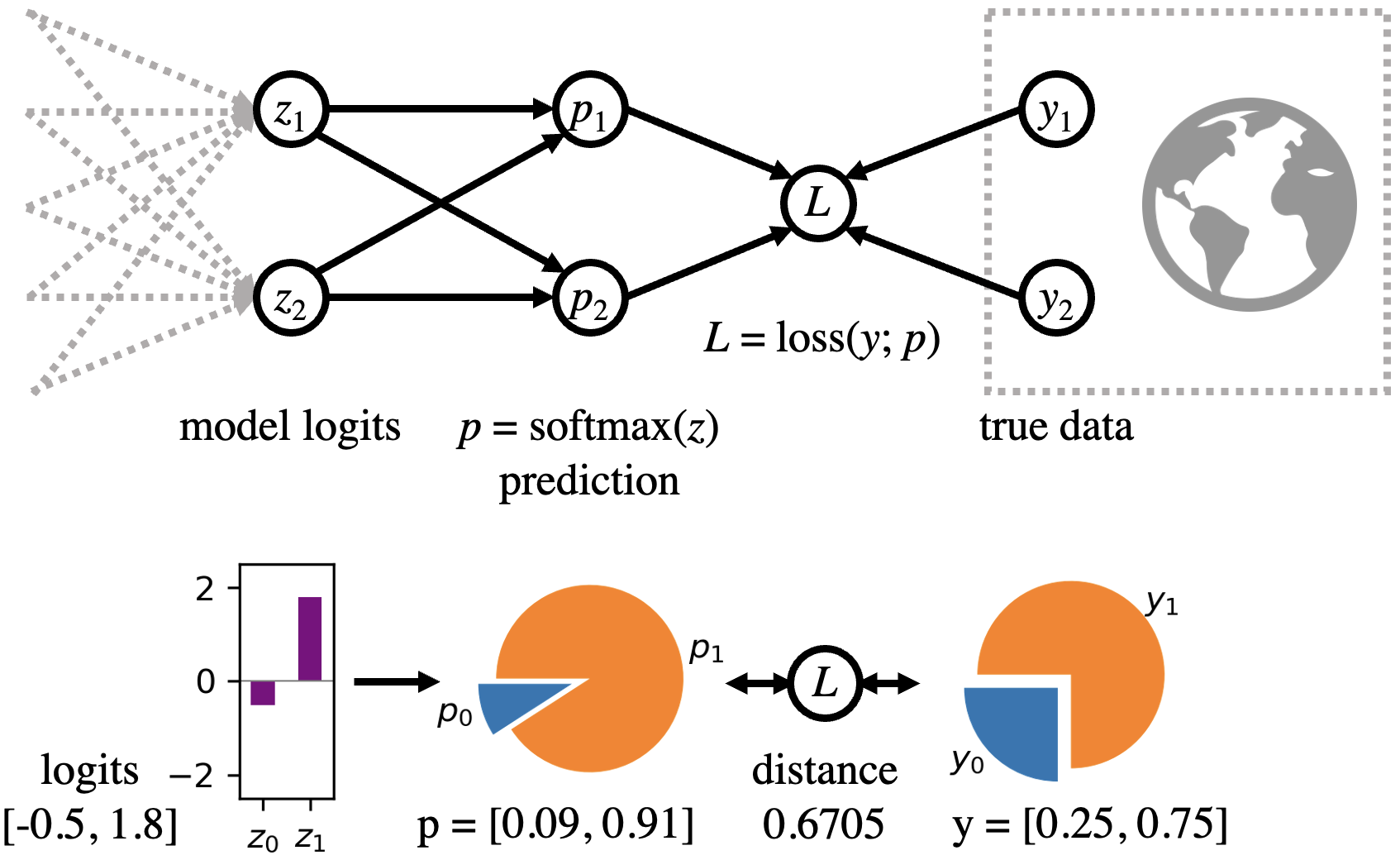 Properties of CE loss on Softmax output
Try Interacting with Cross-Entropy vs MSE
https://bit.ly/ce-vs-mse
How to Program a Neural Network
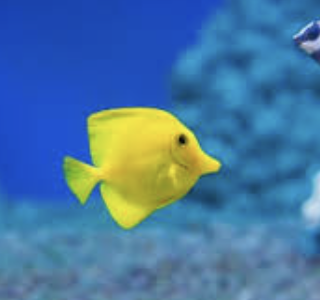 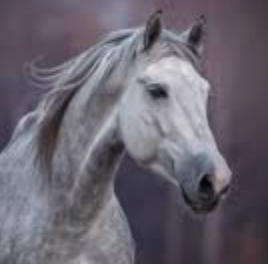 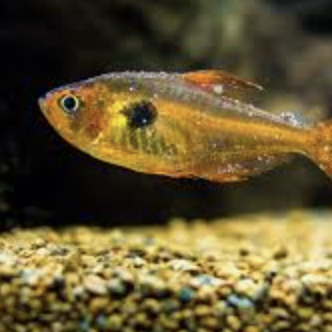 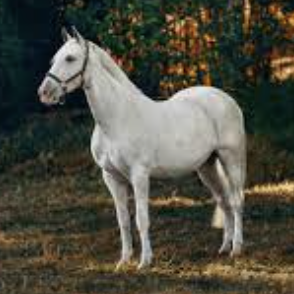 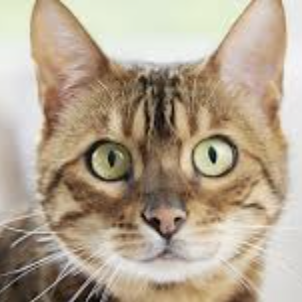 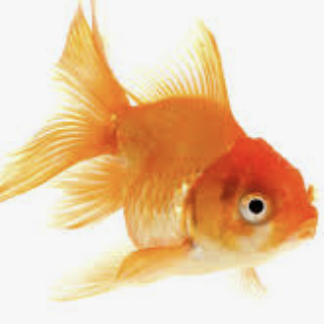 How to deal with complexity
Backpropagation is based on a computation graph
a   7
d    5
–
f    15
b    2
*
c    3
“Forward pass”
Backpropagation algorithm
a   7
d    5
+
f    15
b    2
*
c    3
Want:
[Slides adapted from Justin Johnson]
Backpropagation algorithm
a   7
d    5
–
f    15
b    2
*
1
c    3
Want:
[Slides adapted from Justin Johnson]
Backpropagation algorithm
a   7
d    5
–
f    15
b    2
*
c    3
Want:
[Slides adapted from Justin Johnson]
Backpropagation algorithm
a   7
d    5
–
3
f    15
b    2
*
c    3
5
Want:
Chain rule:
[Slides adapted from Justin Johnson]
Backpropagation algorithm
a   7
d    5
–
3
f    15
b    2
*
–3
c    3
5
Want:
Chain rule:
[Slides adapted from Justin Johnson]
Backpropagation algorithm
a   7
3
d    5
–
3
f    15
b    2
*
–3
c    3
5
Want:
[Slides adapted from Justin Johnson]
How to Make Computation Graphs in Practice
Let’s do it in python:

https://bit.ly/comp-graph

We will make our own “mini autograd” for HW2. 
This notebook will get you started with the idea.

Making a computation graph using operator overloading
Sorting the graph using topological sort
Implementing the forward pass
Next lecture
More details on backprop!